Elity, oligarchie a demokracie
Ondřej Lánský
Filosofický ústav AV ČR
Pedagogická fakulta UK v Praze
Moderní společnost a politika
modernita
společnost a politika

sociální struktura moderní společnosti
vývoj po roce 1945: zlatá éra kapitalismu

demokracie:
jediná globálně rozšířená forma vládnutí
tzv. diarchická struktura: vůle (volby) a mínění (postoje, názory, zájmy)
procedurální charakter demokracie – pluralismus
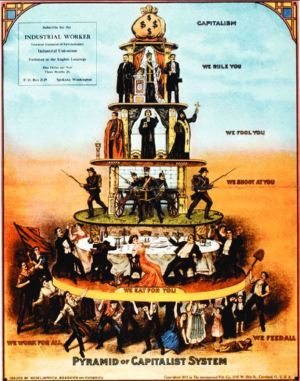 Elity, anebo třídy?
třída, třídní struktura 
již u fran. historiků (Thierry, Guizot, Mignet), polit. ekonomů; Marx, Weber
vrstva – strata 
modely:
dichotomický: dvě skupiny soupeřící o moc; např. R. Dahrendorf: překrytí s vlastníky výrobních kapacit jen dočasně; 
gradační: více skupin; často mohutnější
funkcionální: důraz na spolupráci


elita
původně pro předměty mimořádné kvality
18./19. stol.: spol. skupiny: nejlepší
již u Platóna
Marx, Mosca (vládnoucí třída), 
Pareto (v pestrosti oblastí lidské činnosti)
vyšší vrstva: vládnoucí × nevládnoucí
nižší vrstva
model cirkulace elit
i kritická analýza elity: např. C. Wright Mills (1950s)
Transformace v politice/demokracii
krize, problémy nebo transformace?

projevy: pokles legitimity polit. režimu (?), klesající volební účast, klesající organizovanost, klesající význam stranictví a dalších politických forem apod.

Nadia Urbinati (Znetvořená demokracie, 2014): dnešní demokracie zažívá 3 formy deformací:
epistemická transformace: tlak na expertokracii
populismus: tlak na jednotu (lidu a/nebo vůdce); polarizace a redukce pluralismu
plebiscitarismus publika: občan jako člen publika; teorie okulární demokracie

společné znaky: 
nedůvěra k establishmentu či elitám (včetně médií) a k procesu vládnutí 
tendence přimykání se k výrazným vůdcům
Sociálně-ekonomické příčiny
otázka globálních nerovností – stagnující globální střední třída (Milanović 2016)
vzestup super-bohatých a jejich vliv v politice

sociálně-ekonomické nerovnosti (GINI Česka = 0,25)
(sociální) exkluze
role intelektuálních či kulturních elit a vztah mezi elitami a lidem
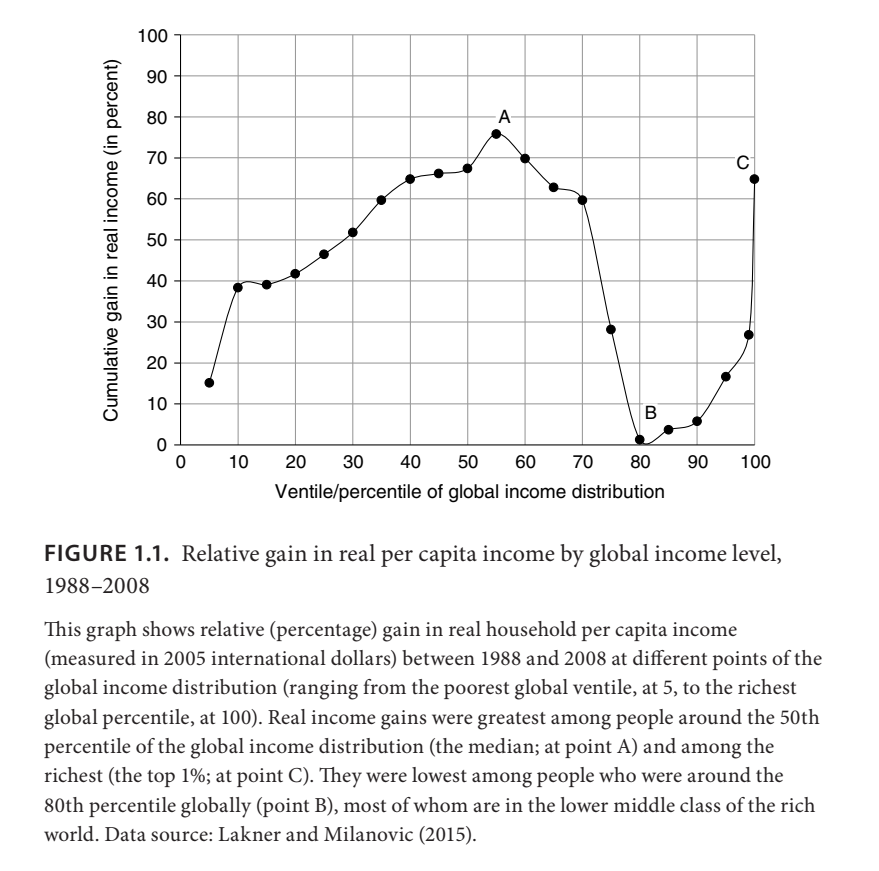 Sociálně-ekonomické příčiny (pokr.)
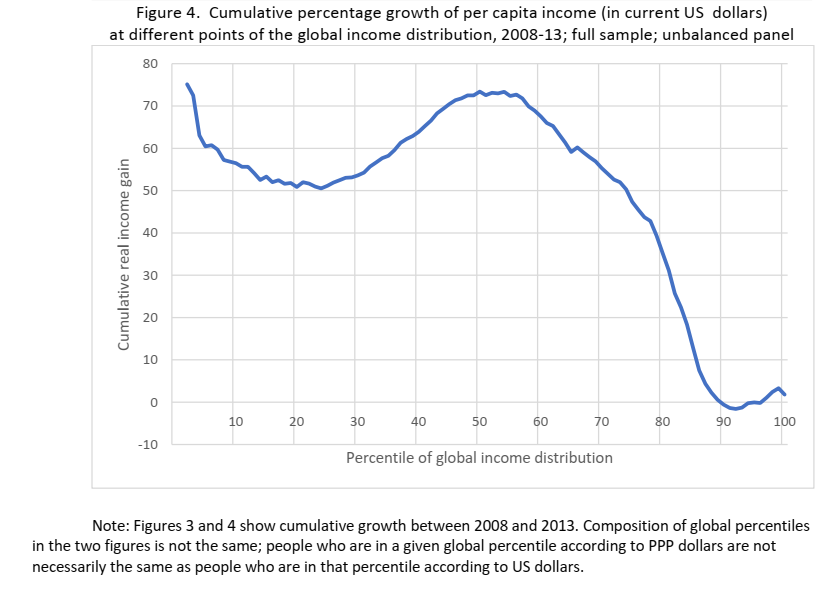 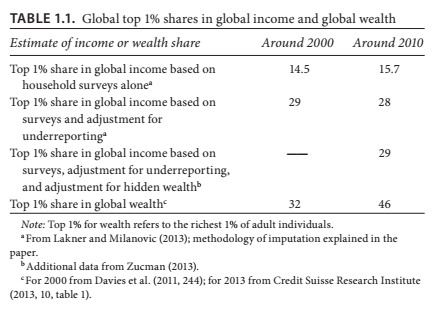 Sociální struktura Česka
Výzkum (Buchtík, Prokop et al. 2019).
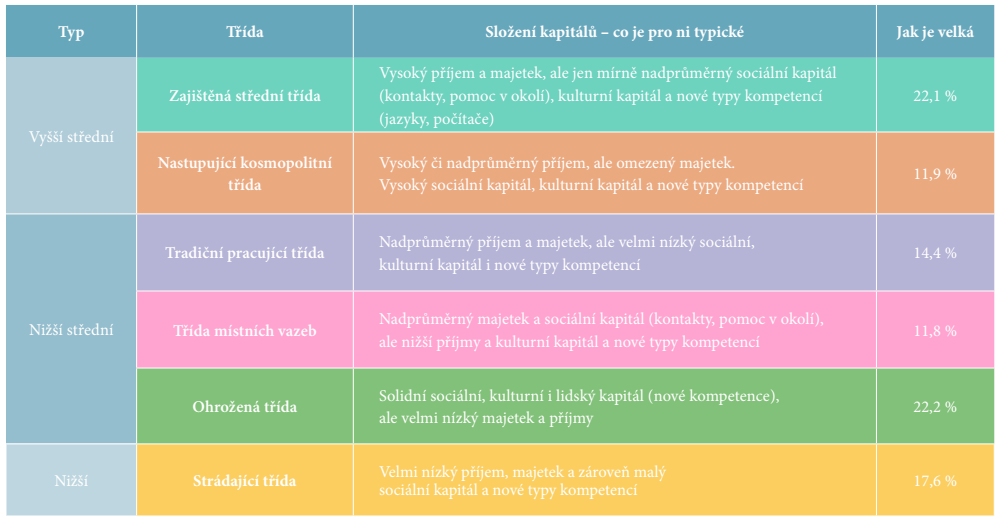 Ot.: co elity?
Elity, nebo oligarchie
elita: lidé u moci a u zdrojů
S. R. Khan: „Studovat elity … znamená analyzovat kontrolu, význam a rozložení zdrojů.“ (Khan 2012, s. 362)
Zdroje:
politické
ekonomické
kulturní
sociální sítě
vědění
podle Buchtíka et al. v ČR cca 0,5 až 1 %
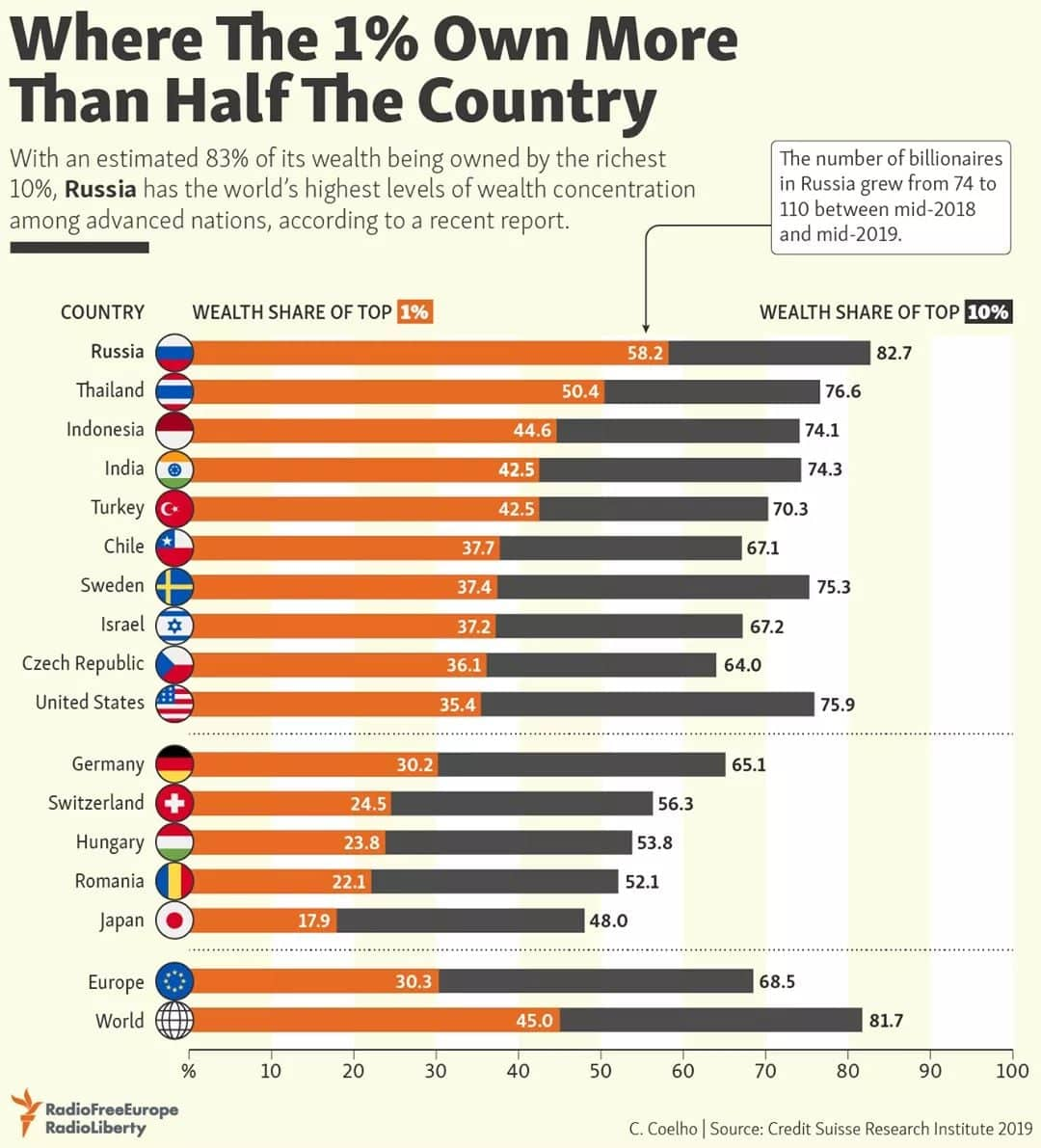 Exekuce
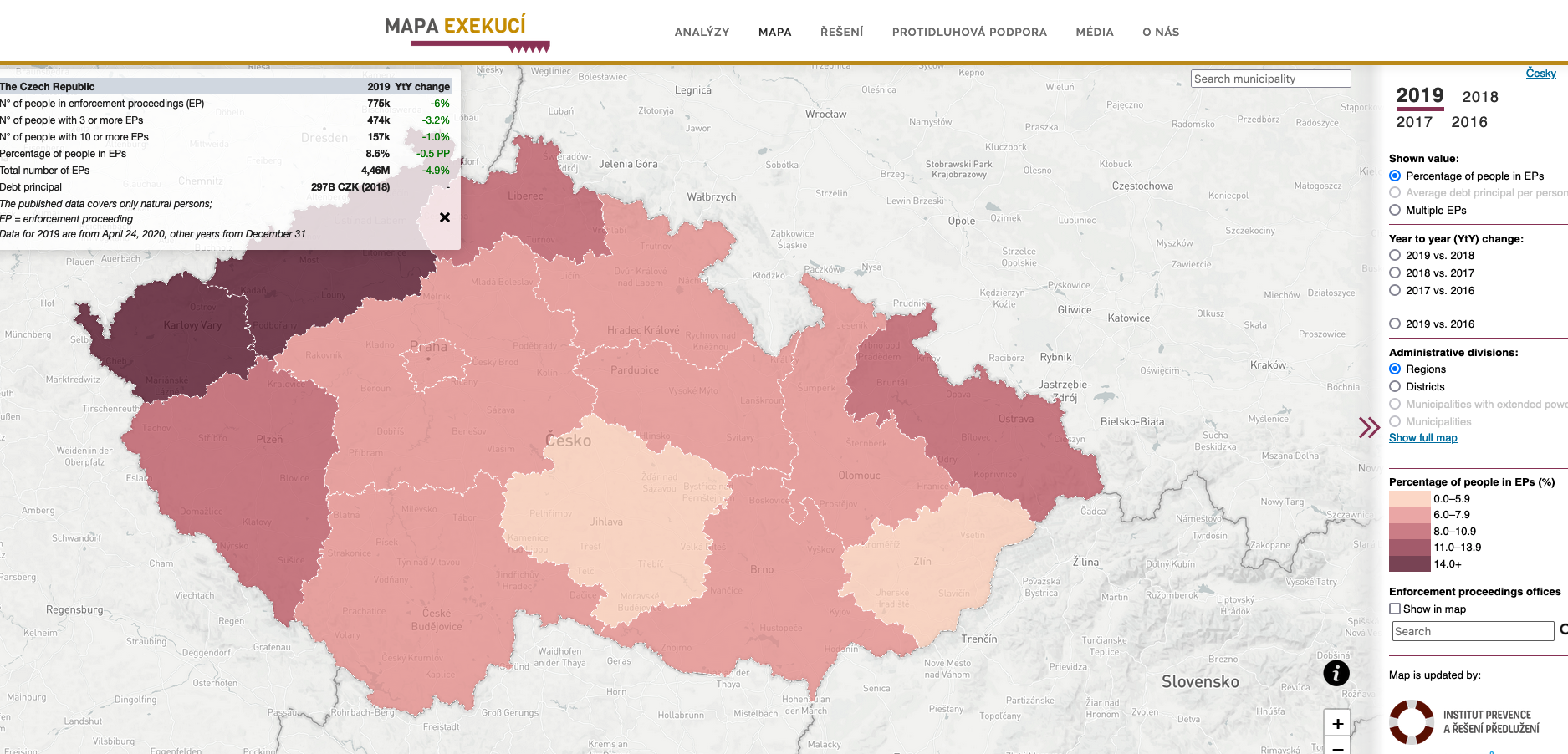 Teorie oligarchie
Jeffrey A. Winters (Northwestern University, Evanston, USA)
„Z historie USA i ze srovnání s Evropou (včetně Skandinávie) jasně vyplývá, že když se nerovnost snižuje prostřednictvím vládních transferů chudým, nejbohatší zlomek procenta na vrcholu důsledně odklání daňovou zátěž směrem dolů k těm, jejichž majetek nestačí na účinnou obranu.“(Winters, 2011, s. xiii).

Teorie oligarchie
vysvětlení vlivu super-bohatých v politice
úroveň jedinců
koexistence s demokracií
4 ideální typy
válčící
vládnoucí
sultanistická
občanská
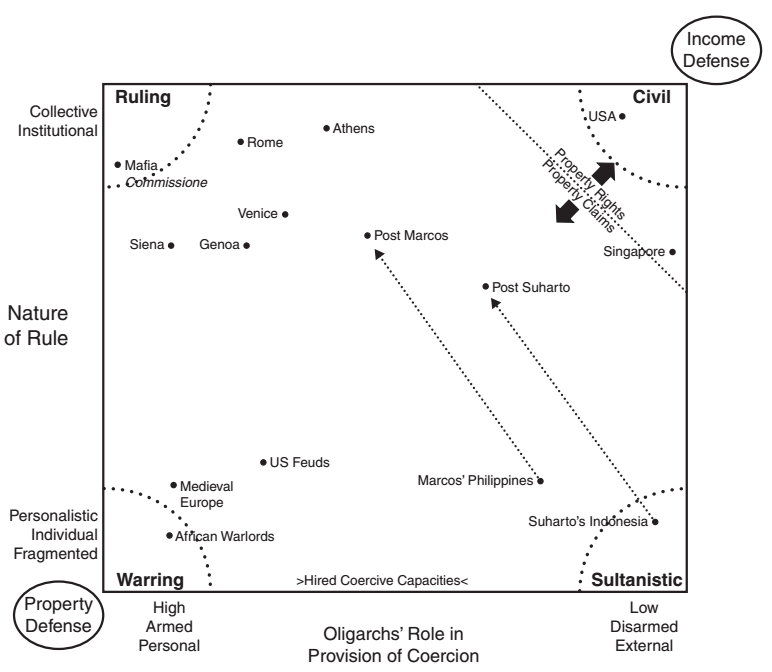 Teorie oligarchie (pokr.)
analýza mocenských zdrojů

Individuální mocenský profil: heuristický nástroj pro rekonstrukci politické moci na úrovni jedince; pořadí; MPI: Material Power Index

Zdroje moci
formální politická práva
oficiální posty: založeno na pravidlech
donucovací moc: stát
mobilizační moc
individuální schopnost vést lidi
materiální moc: bohatství → obrana/ochrana bohatství
Operacionalizace teorie oligarchie v českém kontextu
Operacionalizace
Otázka donucení
osobní, paramilitární
Politická mobilizace
formy: přímá/zprostředkovaná
otázka intenzity
Mediální moc: věc koncentrace
vlastnictví médií
Role stát – veřejné/oficiální pozice
mocenské pozice ve státě a veřejný sektor
# 1: Donucení: NE
# 2: Politická mobilizace: ANO
# 3: Mediální moc: ANO
# 4: Převzetí státu: částečně
# 3 Mediální moc
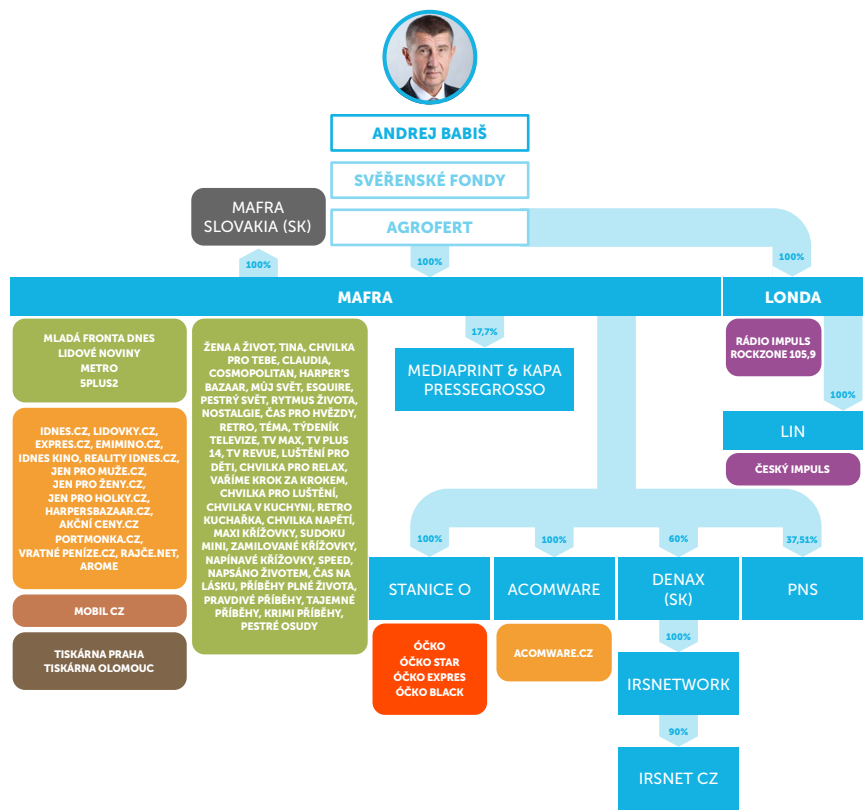 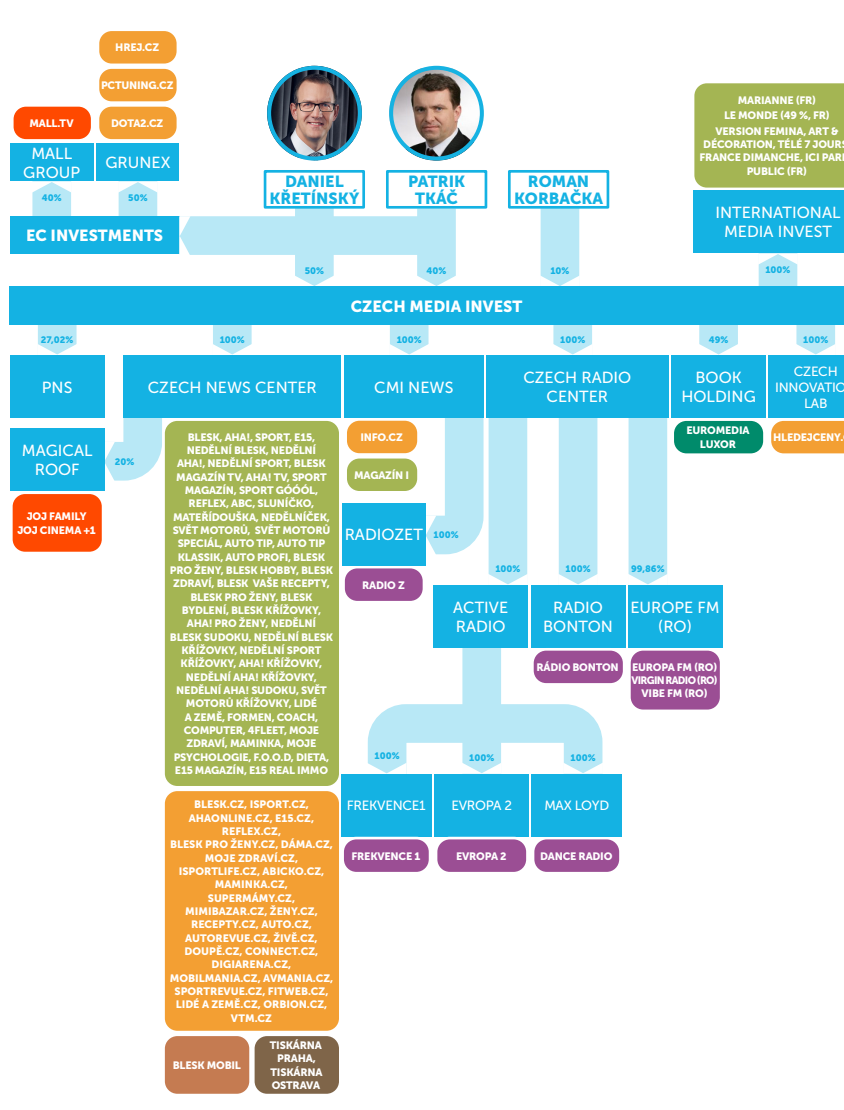 # 3 Mediální moc
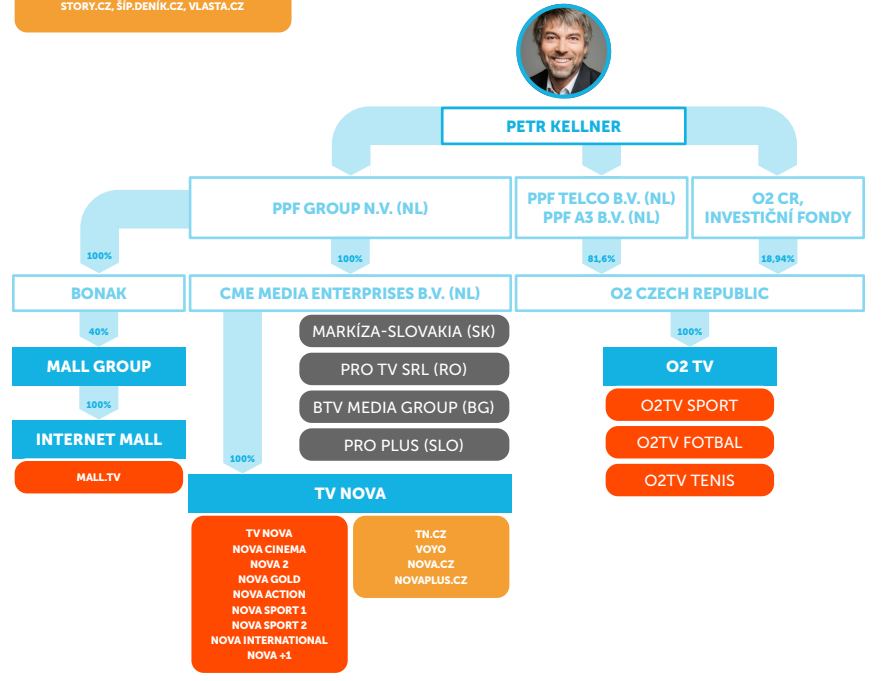 MPI pro Česko
Závěr
Navenek: nebezpečná směs: elity + stagnující střední vrstvy + vyloučené lokality → živná půda pro populismus, plebiscitarismus

Elity anebo oligarchie?
Propletené vztahy mezi ekonomikou a politikou

Oligarchický model: pravděpodobně ve slabší verzi
přinejmenším: Babiš, Kellnerova rodina (?)
možná nový typ: soupeřící oligarchie
Kontakt
ondrejlansky@gmail.com
Zdroje
Khan, Shamus R. The Sociology of Elites. Annual Review of Sociology. 2012, vol. 38, pp. 361–377.
Milanović, Branko. Global Inequality: A New Approach for the Age of Globalization. Cambridge & London: The Belknapp Press of Harvard University Press, 2016.
Prokop, Daniel; Tabery, Paulína; Buchtík, Martin; Dvořák, Tomáš; Pilnáček, Matouš. Rozděleni svobodou. Česká společnost po 30 letech. Praha: Radioservis, 2019.
OECD. OECD Data. Income inequality. 2018. See: https://data.oecd.org/inequality/income-inequality.htm#indicator-chart (30. března 2019).
Urbinati, Nadia. Znetvořená demokracie: mínění, pravda a lid. Praha: Karolinum, 2018.
Winters, Jeffrey A. Oligarchy. Cambridge: Cambridge University Press, 2011.

Internetové zdroje:
Otevřená společnost, o.p.s. Debt execution map. See: http://mapaexekuci.cz/ (30 March 2019).
Program vystoupení
Co je to politické sociologie?
Transformace v politice a jejich příčiny
Sociální struktura Česka
Elity, nebo oligarchie?
Teorie oligarchie